Informatyka 
Zakres 
rozszerzony
Obraz i edycja filmów
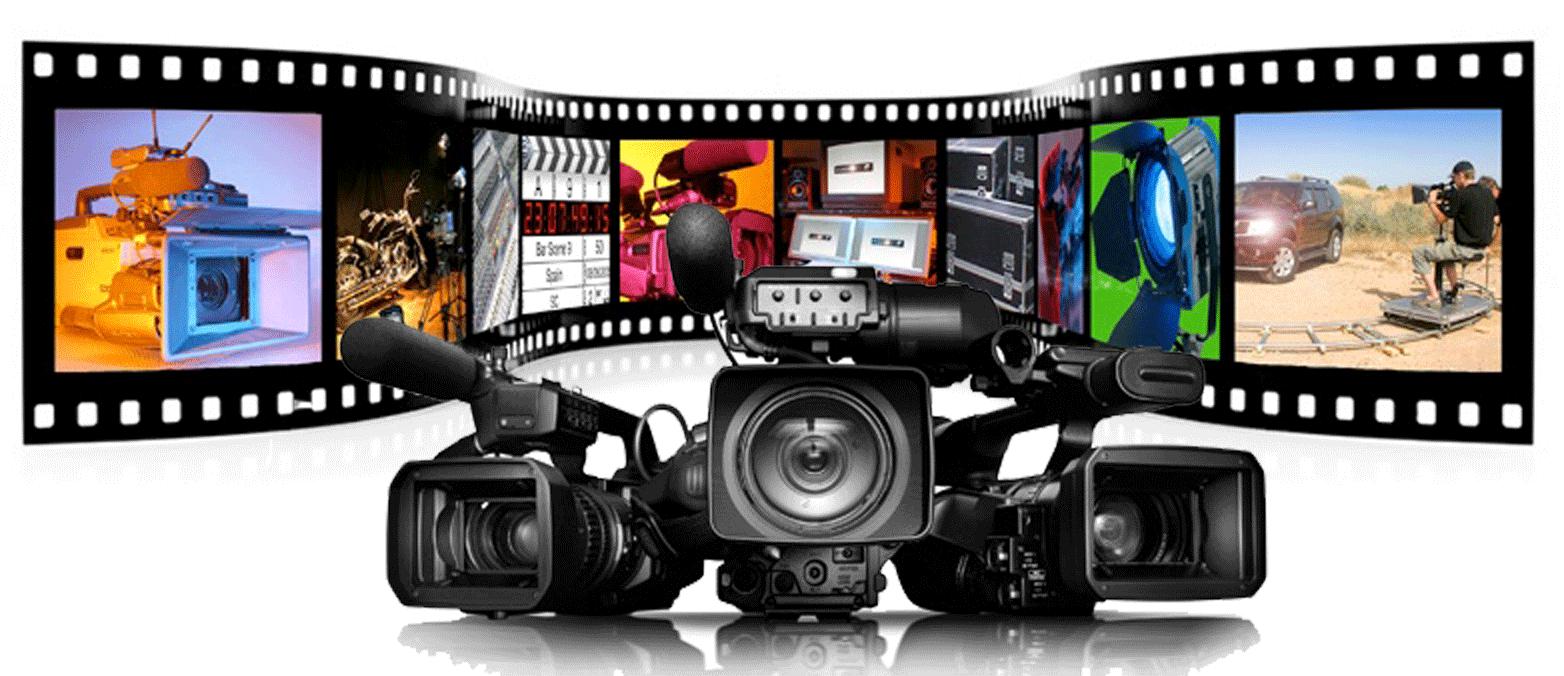 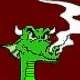 Zebrał i opracował : Maciej Belcarz
Powstawanie obrazu
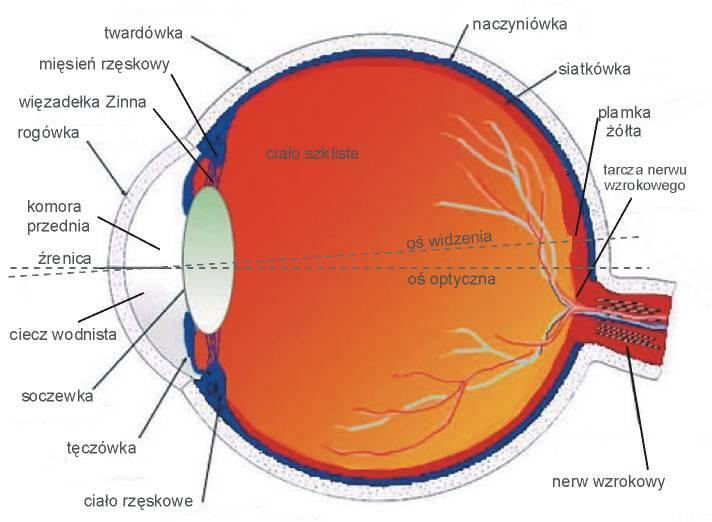 Powstawanie obrazu
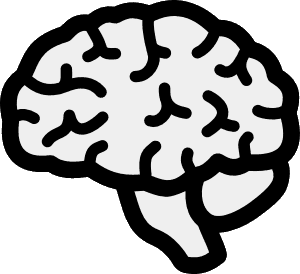 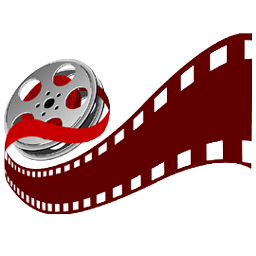 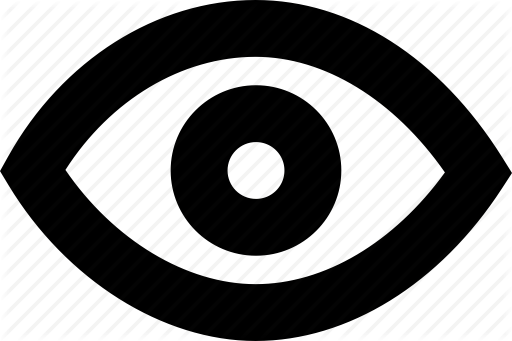 REJESTRACJA
siatkówka
WRAŻENIA
OBRÓBKA
Płaty ciemieniowe
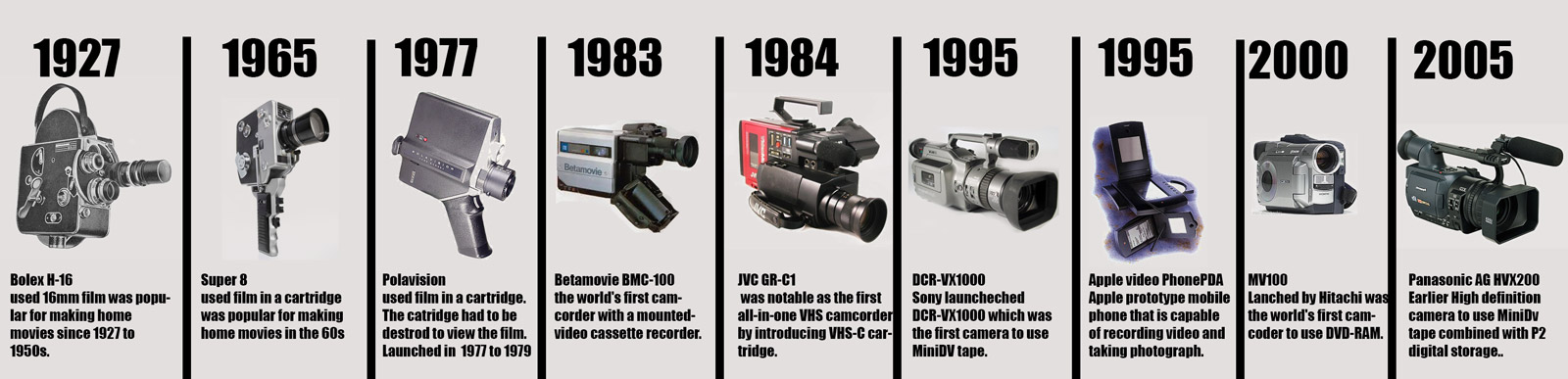 Kamera filmowa analogowa
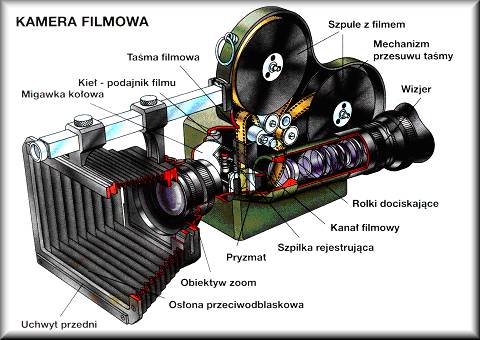 Kamera filmowa cyfrowa
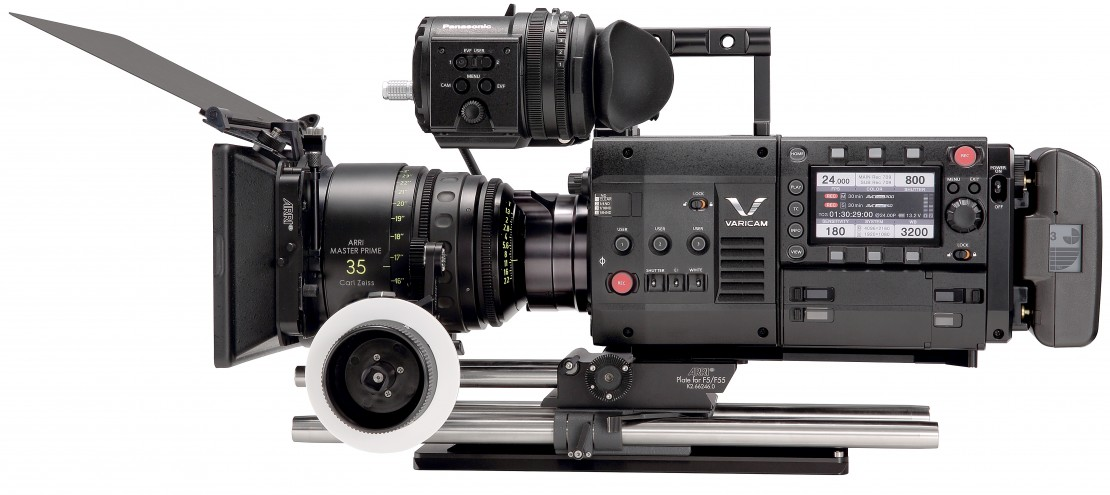 Porównanie
Statyczny obraz dobrej jakości w formacie bmp ma rozmiar 20 MB

•W typowym filmie wyświetla się ok. 25 klatek/s.

•Dla filmu trwającego 90 minut, czyli 90x60 = 5400 sekund, daje to 5400x25 = 135 000 klatek. Rozmiar takiego nieskompresowanego filmu wyniósłby zatem ponad 2,5 TB! 

•Zastosowanie kompresji obrazu, np.: kompresji JPEG, pozwoliłoby zmniejszyć rozmiar pliku wideo, jednak i tak byłby on zbyt duży dla jakichkolwiek praktycznych zastosowań. 

•Należy jeszcze dodać ścieżkę dźwiękową, która jest nieodłącznym elementem każdego współczesnego filmu.
Kompresja i kodeki
Kodek to program do kodowania lub dekodowania danych. Określa on sposób zapisania informacji o wideo na komputerze.  Przekształcanie filmu do takiej specjalnej postaci to kodowanie, a odczytywanie tej postaci do ruchomych obrazów, na przykład wyświetlanych na ekranie komputera, to dekodowanie. Kodek wykonuje oba zadania.
Formaty wideo
Formaty wideo
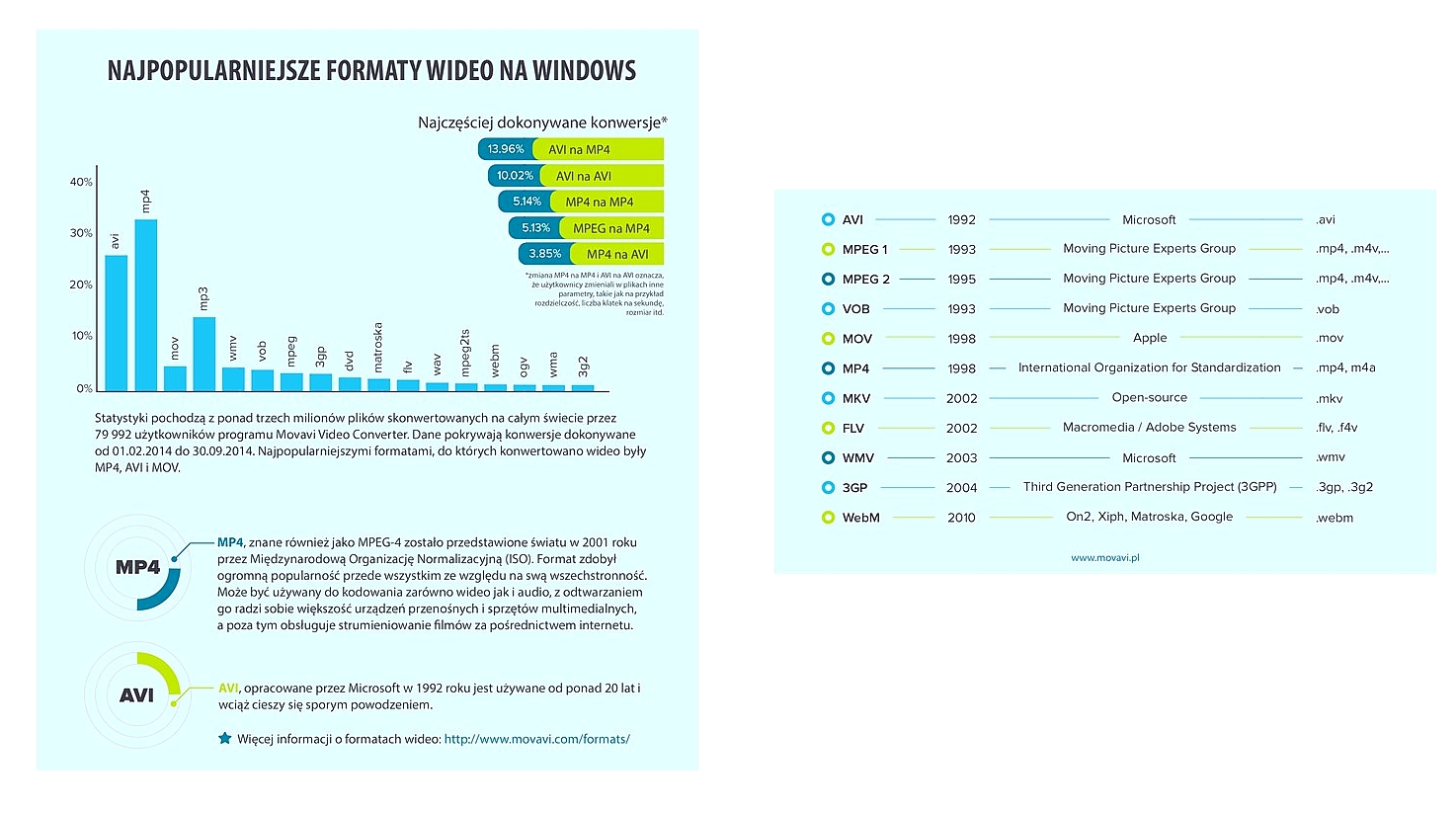 Oprogramowanie
Wymień programy do
obróbki filmów
Damrowe (5)
Komercyjne (5)
zad